读我国四条河流干流简图，完成1、2题。
 


1．[目标1]四条河流中，完全处于非季风区的是（　　）
   A．①      B．②      C．③      D．④
2．[目标1]四条河流中，属于太平洋水系的是（　　）
   A．①②    B．②③    
   C．①③    D．③④
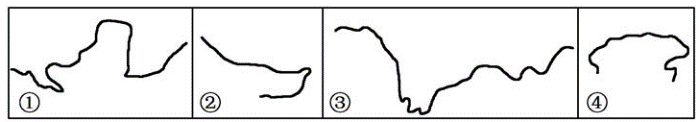 D
C
B
3．[目标2]从下面两幅图中，能直接获取的信息是（　　）
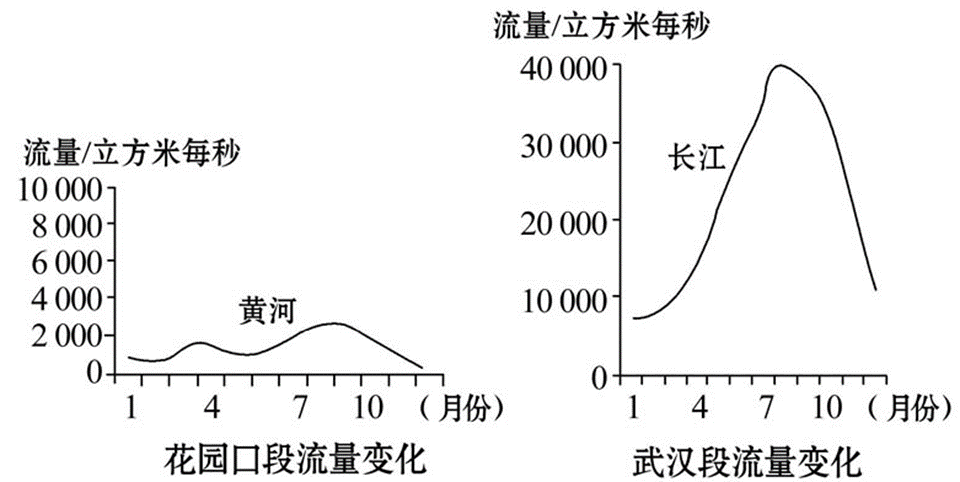 A．黄河的汛期比长江的汛期长
   B．长江的径流量比黄河大得多
   C．两条河流都有结冰期
   D．黄河的含沙量比长江大